Into the Word 紮根聖經
Word Inspired   神所默示的聖經
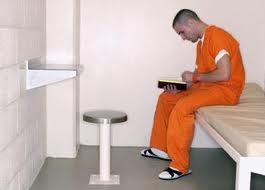 16 All Scripture is God-breathed and is useful for teaching, rebuking, correcting and training in righteousness, 17 so that the servant of God may be thoroughly equipped for every good work.
2 Timothy 3:16-17
16 聖經都是神所默示的, 於教訓、督責、使人歸正、教導人學義都是有益的， 17 叫屬神的人得以完全，豫備行各樣的善事。
提後：3:16-17
Challenge:
Be inspired by the inspired Word of God that you experience transformation.

願神所默示的聖經啓迪我，願我的生命被神的話語更新。
Inspired （神所默示的）
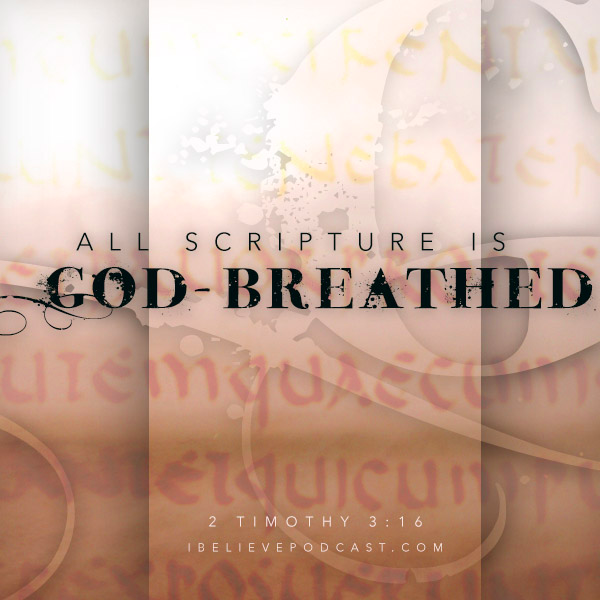 Teaching （教訓）
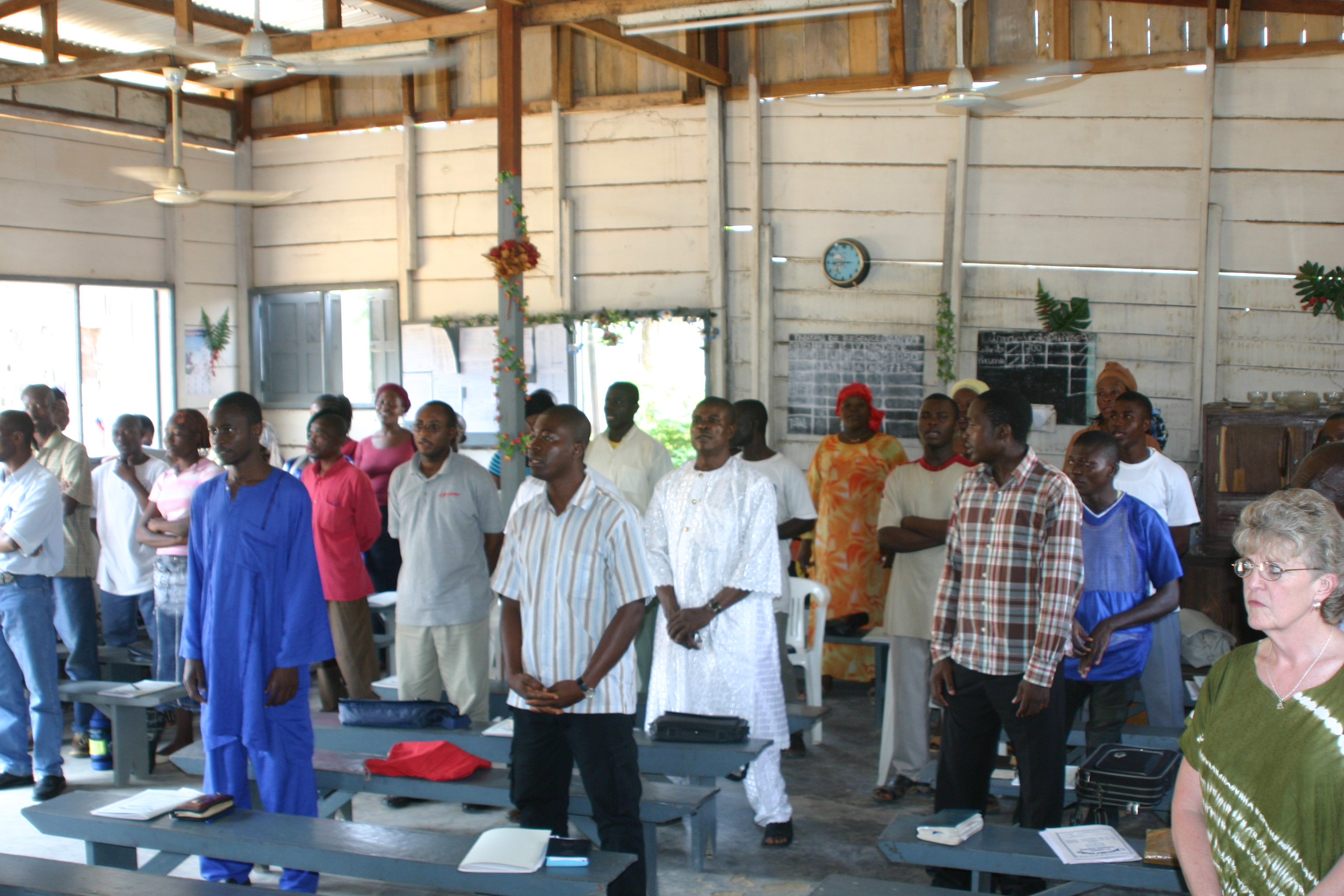 Rebuking （督責）
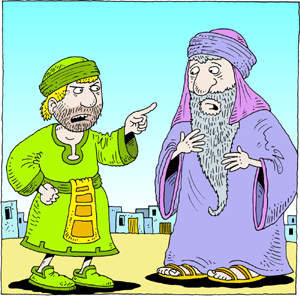 ChristArt.com
Correcting （使人歸正）
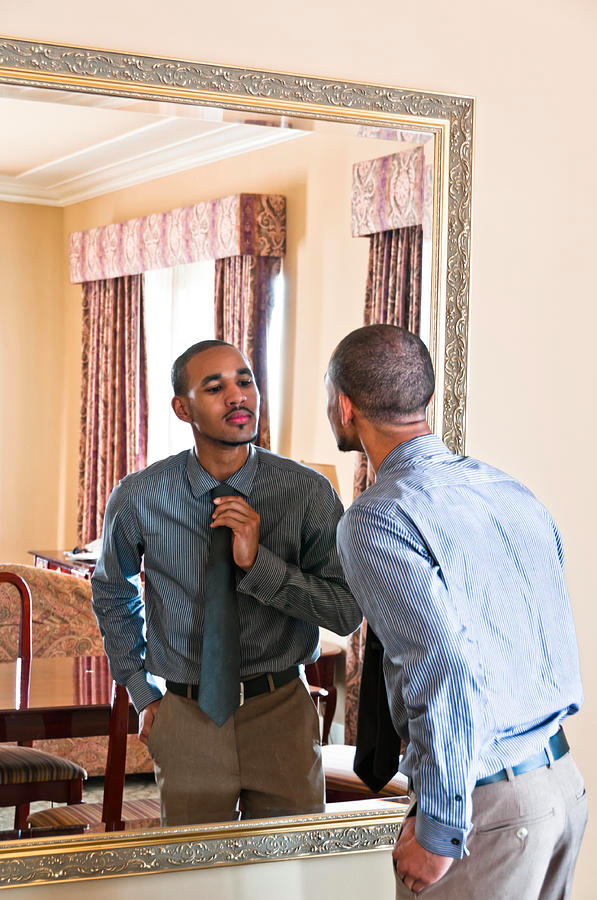 Training in Righteousness （教導人學義）
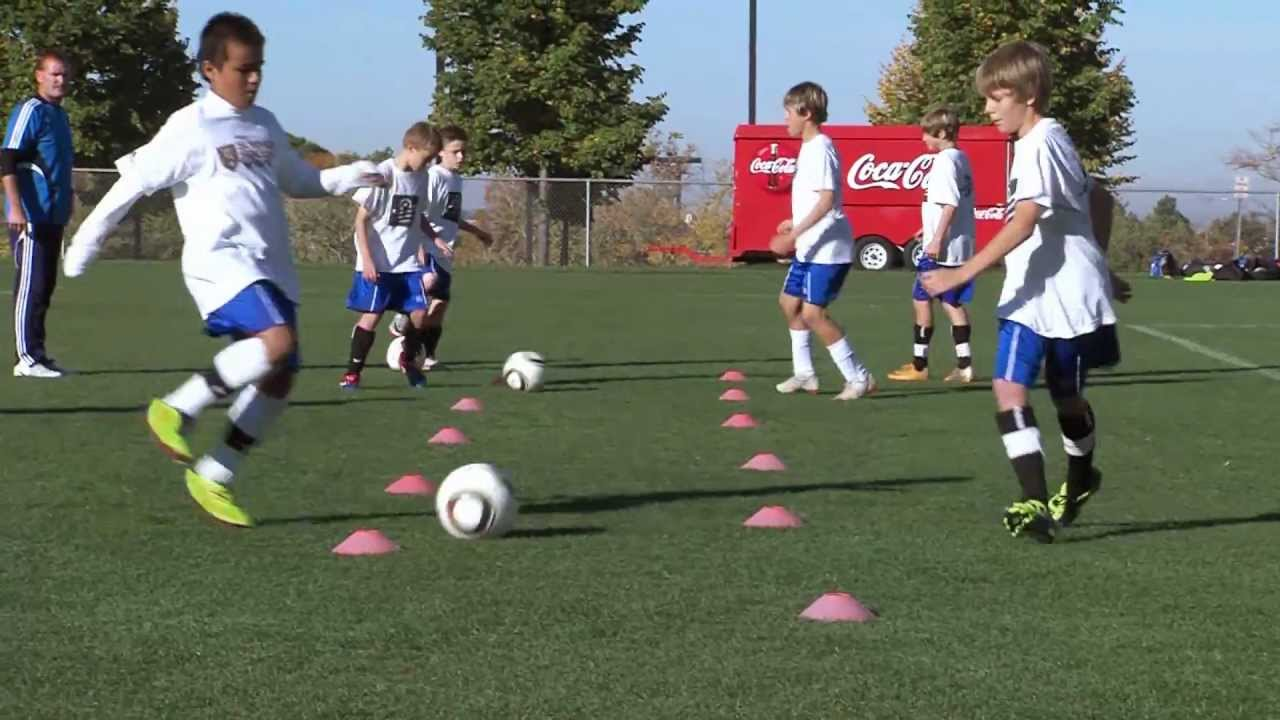 Result: Good Works 
（行善事）
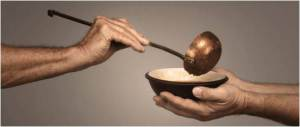 Our Response  我們的回應
Study the Word   學習聖經

Reflect on the Word   思考聖經

Apply the Word   應用聖經
Be inspired by the inspired Word of God that you may experience transformation and be an agent of transformation.

願神所默示的聖經啓迪我，願我的生命被神的話語更新。